Artist version of a black hole
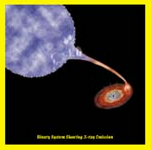